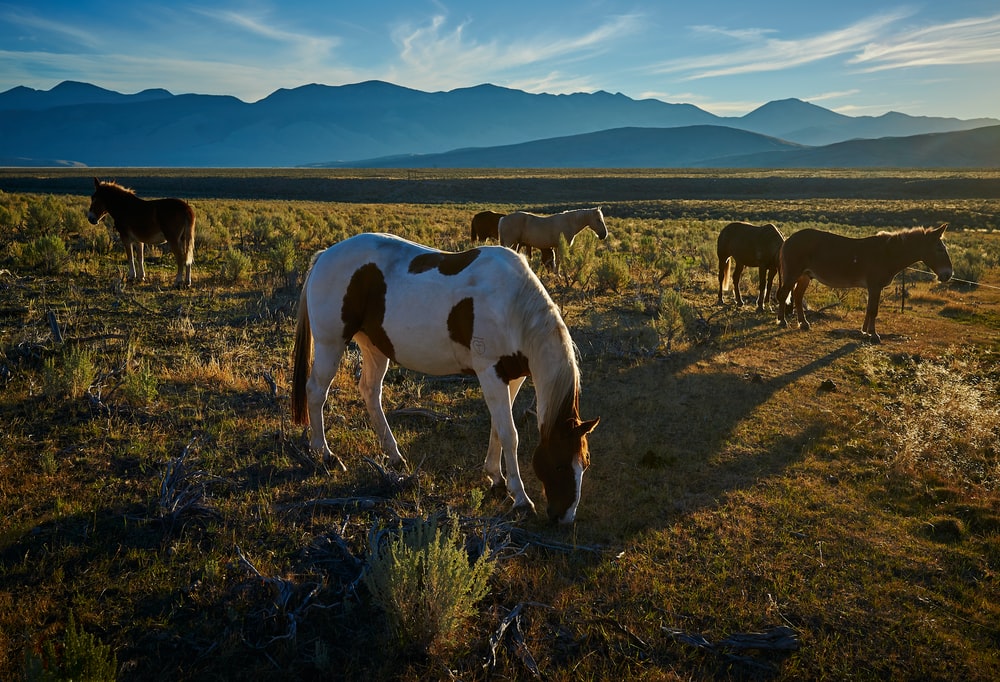 Luma Budget
B-6 & Personnel Cost Forecaster (PCF) Training
July 27th & 29th , 2021
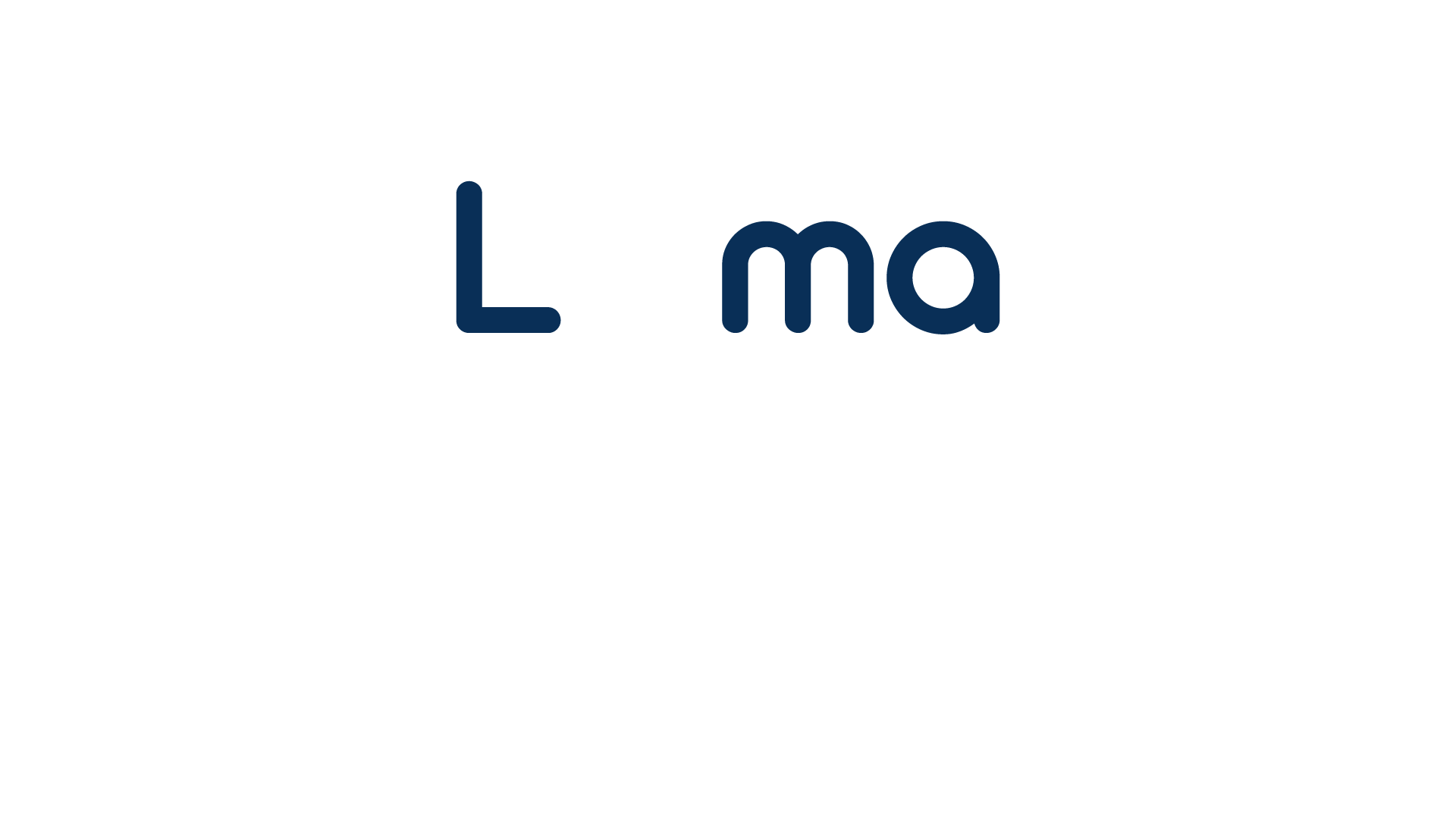 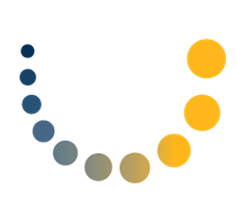 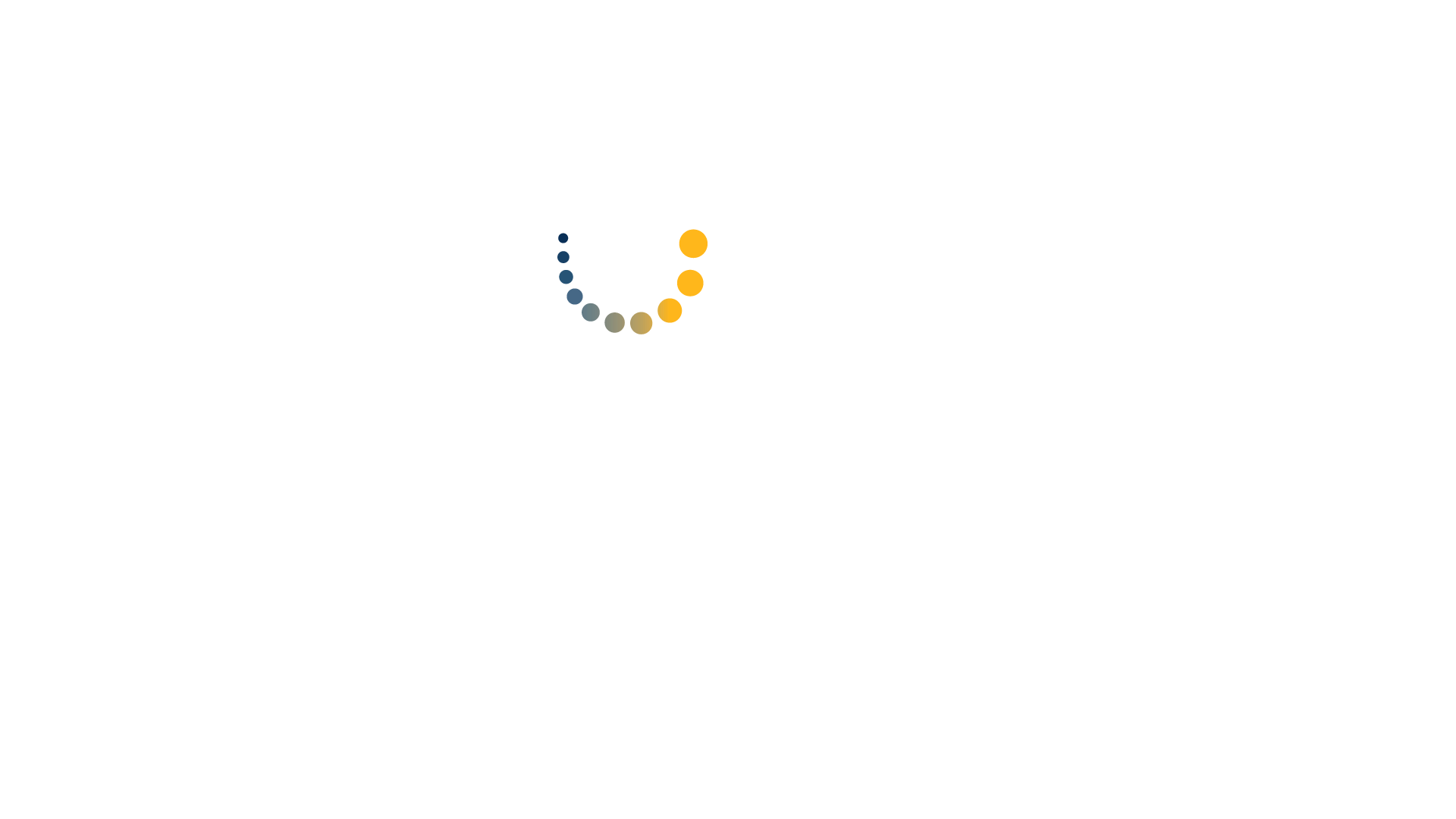 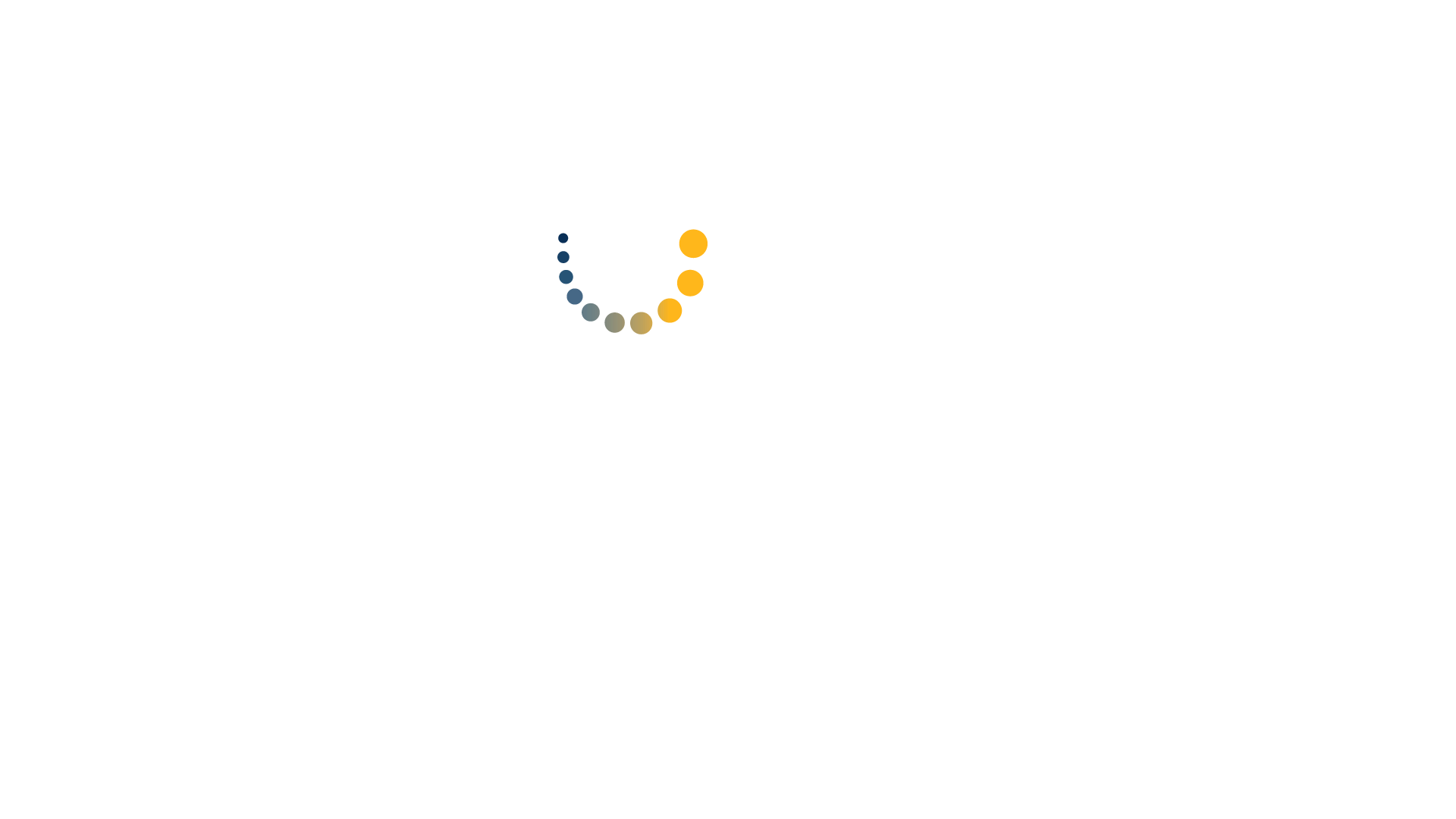 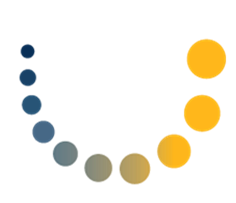 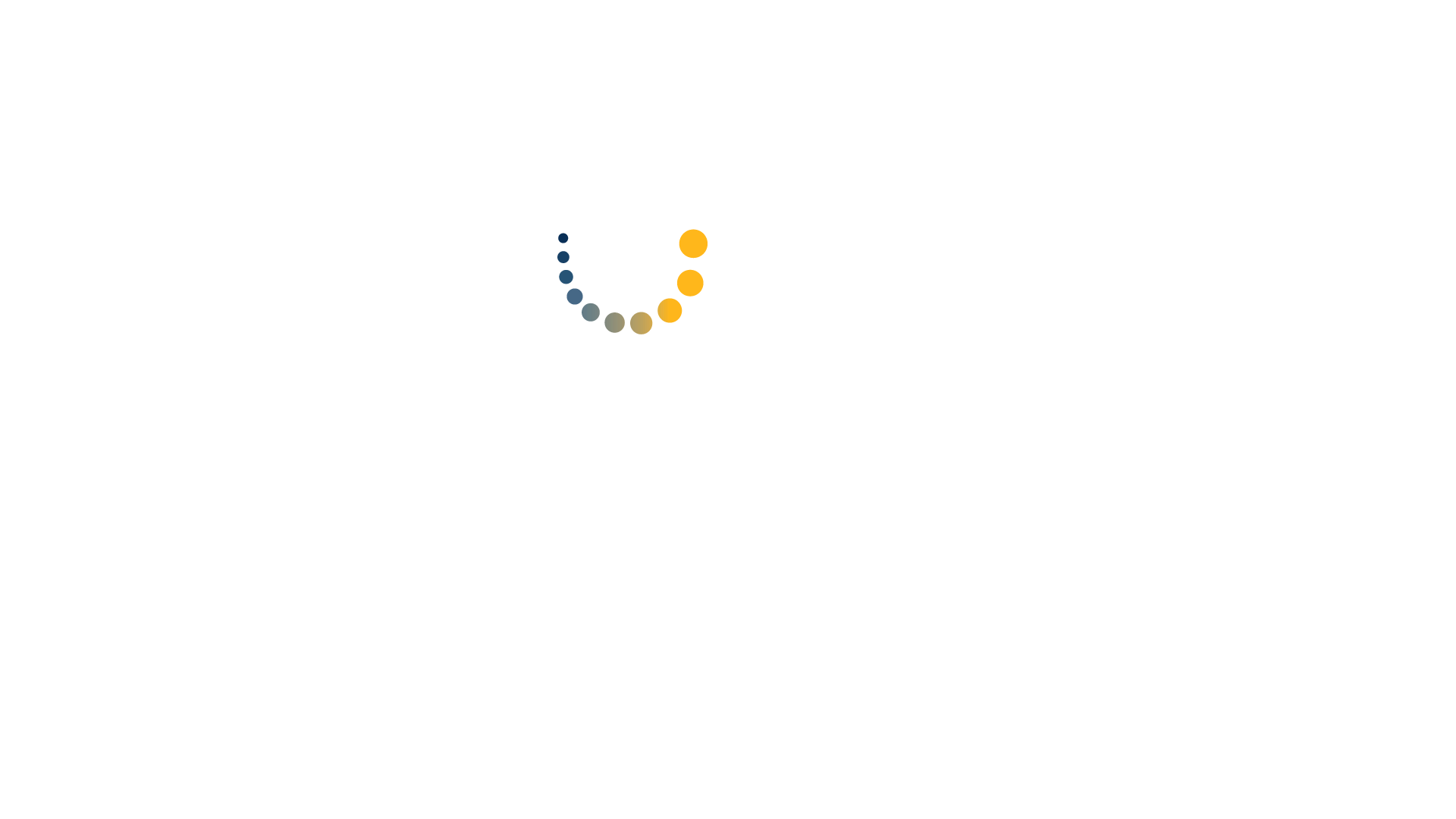 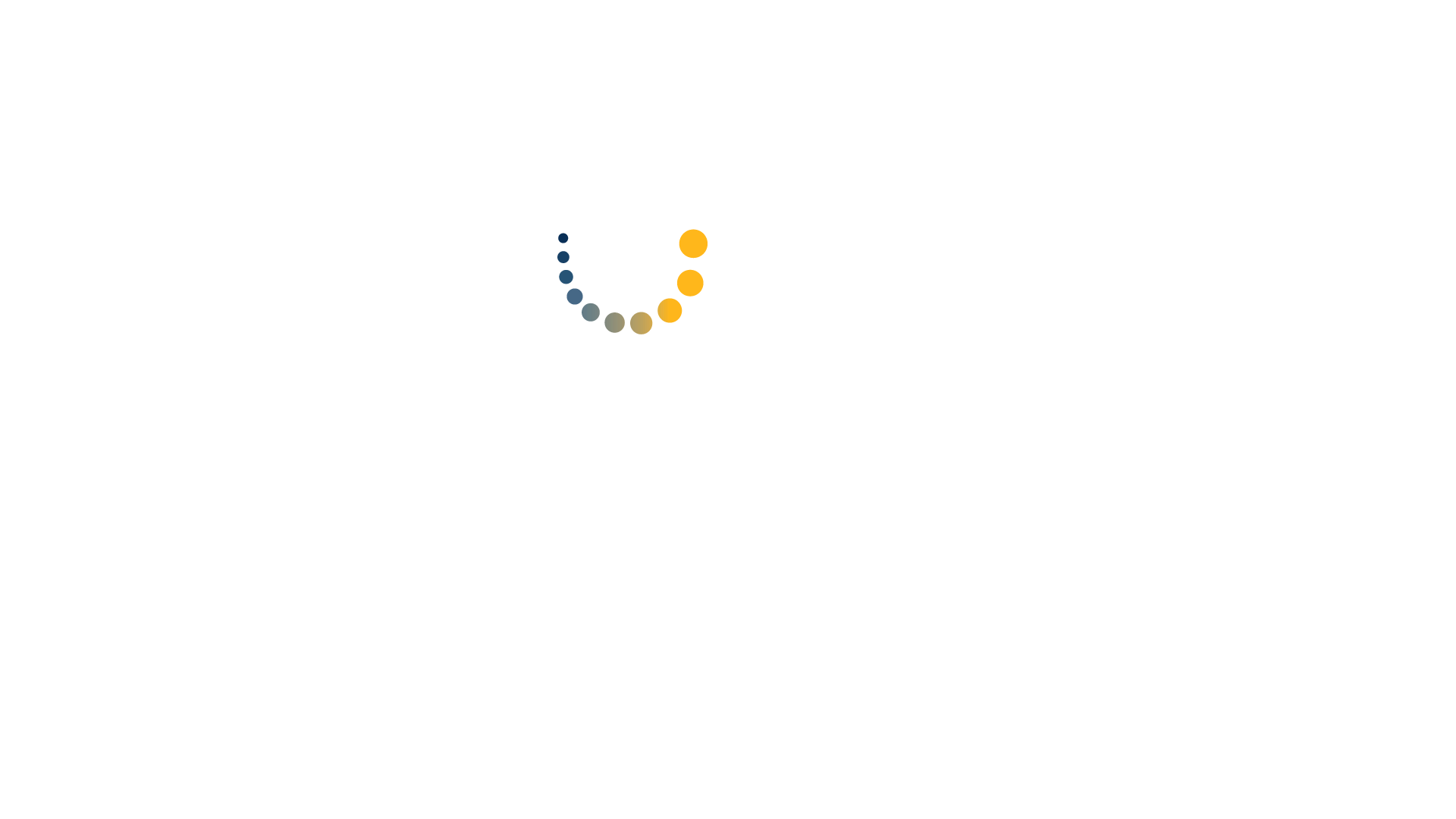 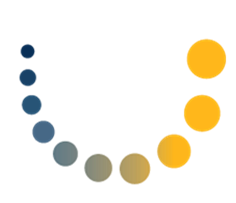 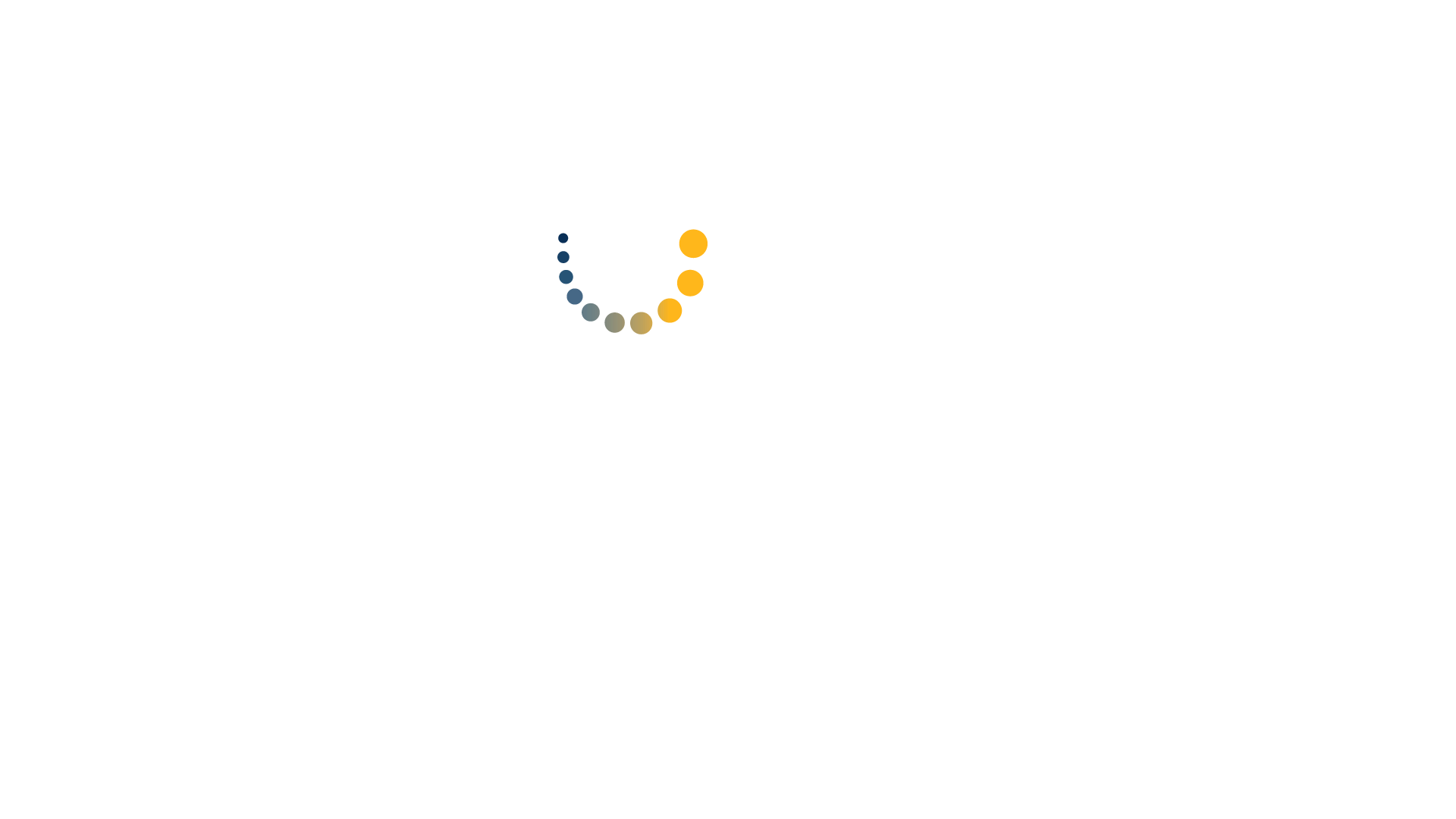 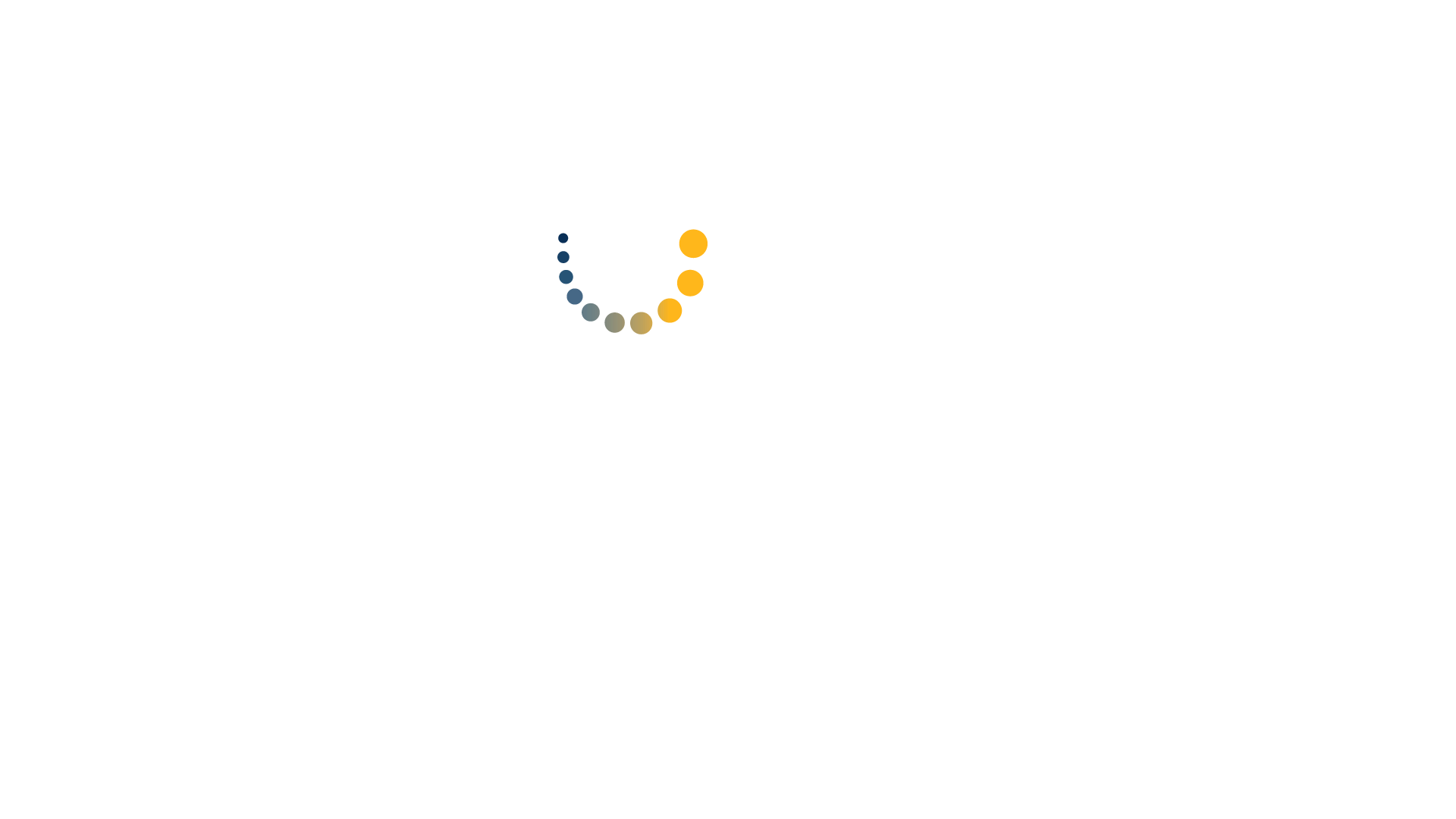 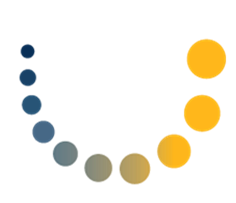 Introduction
Welcome! 

Thank you for being here! 

Thank you all for your flexibility during these unprecedented times! 
Expectations:
Please give presenters your full attention.
Please utilize the chat functionality (bottom right) to ask questions, or wait until the end of the presentation to come off of mute and ask. 
This meeting is being recorded and will be provided in the follow-up email.
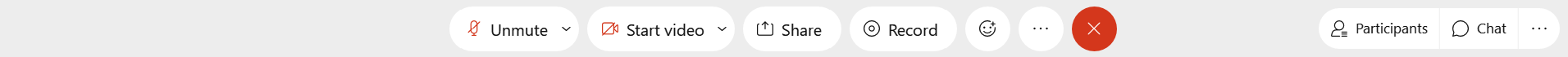 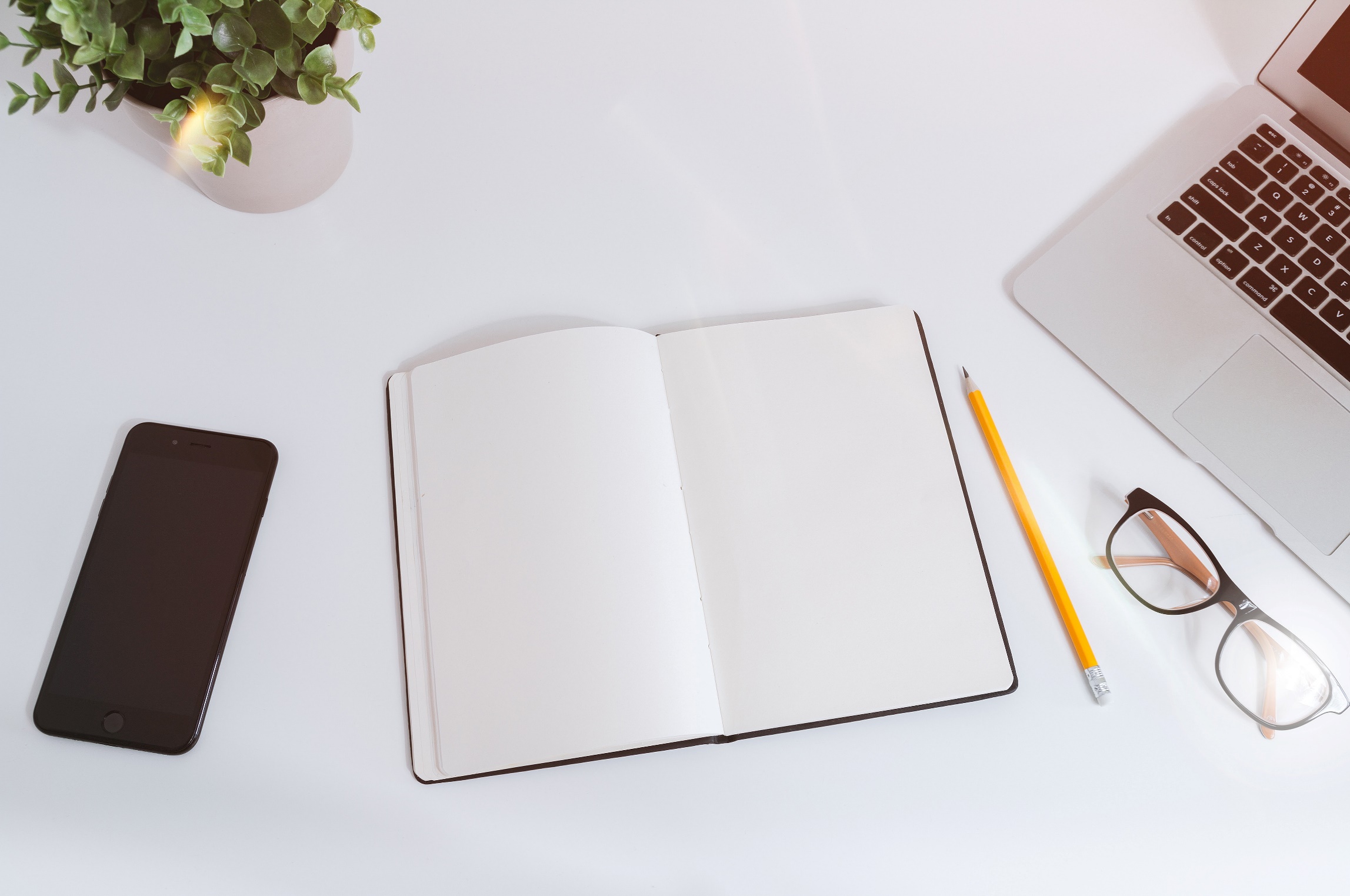 A Few Items
Recommended Order for Completing Budget Forms
Position Allocation 8100 
Vacant & Other PC Adj.  6300
Group & Temporary 4300
Du 6 Series Transfers 5400
Du 8 Series Transfers 5600
Compensation Adj. 5700
Salary & Benefit Changes 6200
B-6 Report
Q&A
AGENDA
[Speaker Notes: Phase 2 Project Leadership - Danielle
Your Project Point of Contact - Danielle
Major Phase 1 & 2 Overlapping Activities - Sheena
Resources - Elijah
Q&A - Elijah]
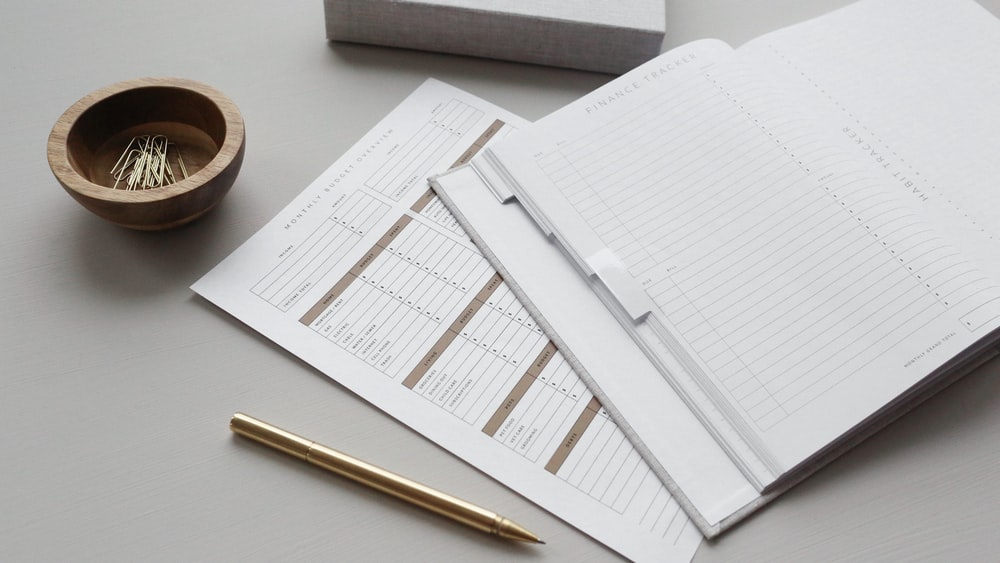 A Few Items
A Few Items
Be aware the B-6 has some legacy values
Refer crosswalks as needed
Training Recordings
Training Material Updated
B11 & B12 
B11 create own parent entry
B12 verify all appropriate have been created
If there is an issue please enter a Service Desk ticket 
Fund Verification
Structural Relationships
Verify Access Now 
If no access your Security Request Administrator will need to submit a security form.
Technical Request Process
DFM is watching
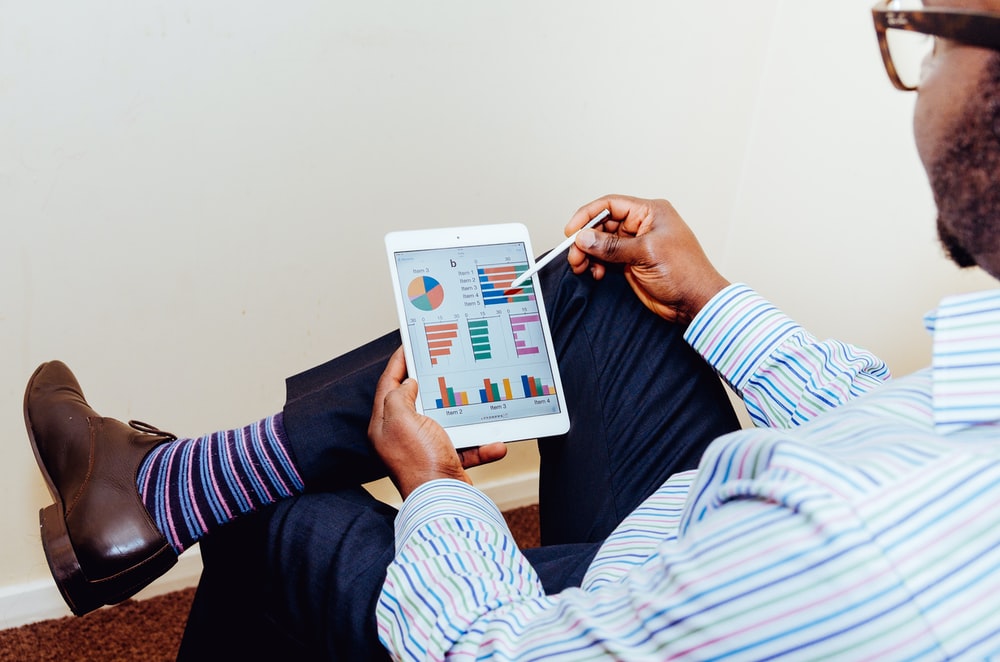 Recommended Order for Completing Budget forms
Recommended order to complete the budget forms
Position Allocation 8100 
Vacant & Other PC Adj.  6300
Group & Temporary 4300
Du 6 Series Transfers 5400
Du 8 Series Transfers 5600
Compensation Adj. 5700
Salary & Benefit Changes 6200
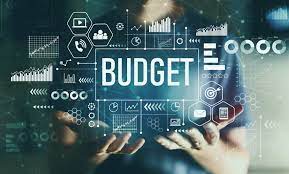 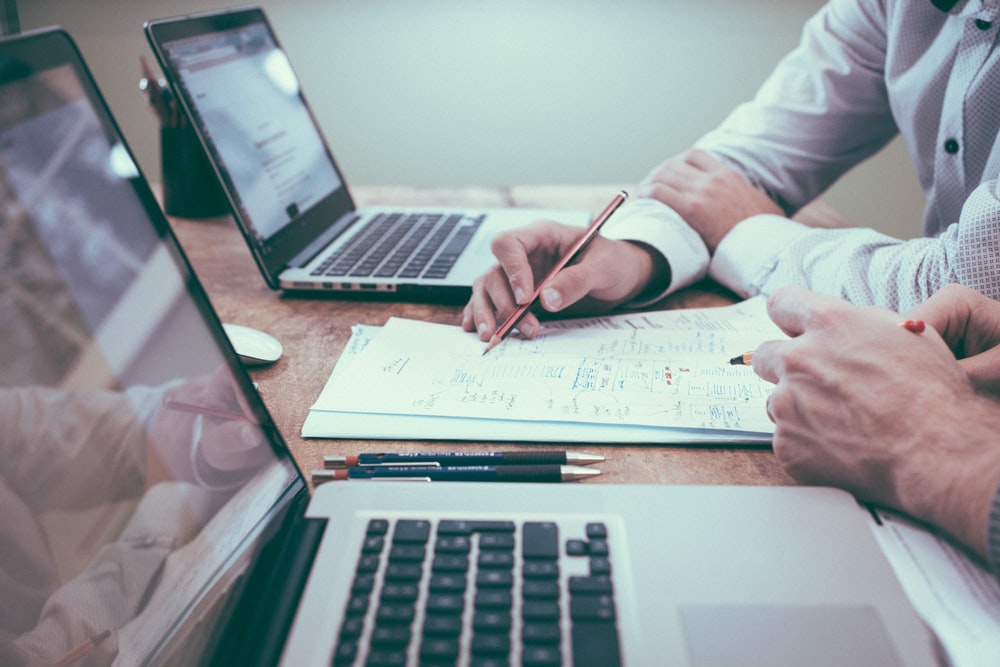 Position Allocation (8100)
Position Allocation (8100)
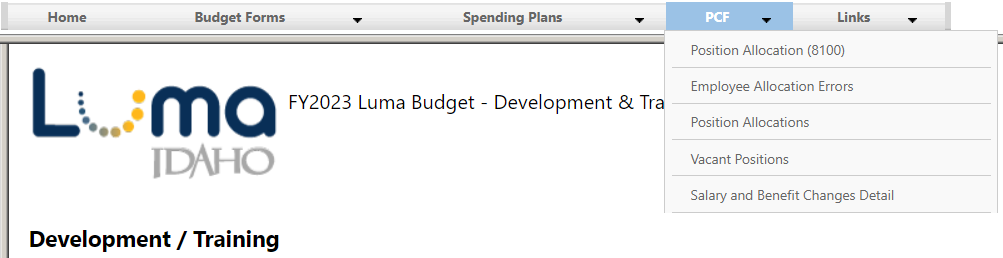 Complete this form first
One form per agency – Budget Controller will want to own and monitor the process
System updates at the top of the hour (No calculate button) 
Move form to stage 20 (Administrative Parking Lot)
If changes are needed request the Service Desk to send it back to you
Save final template
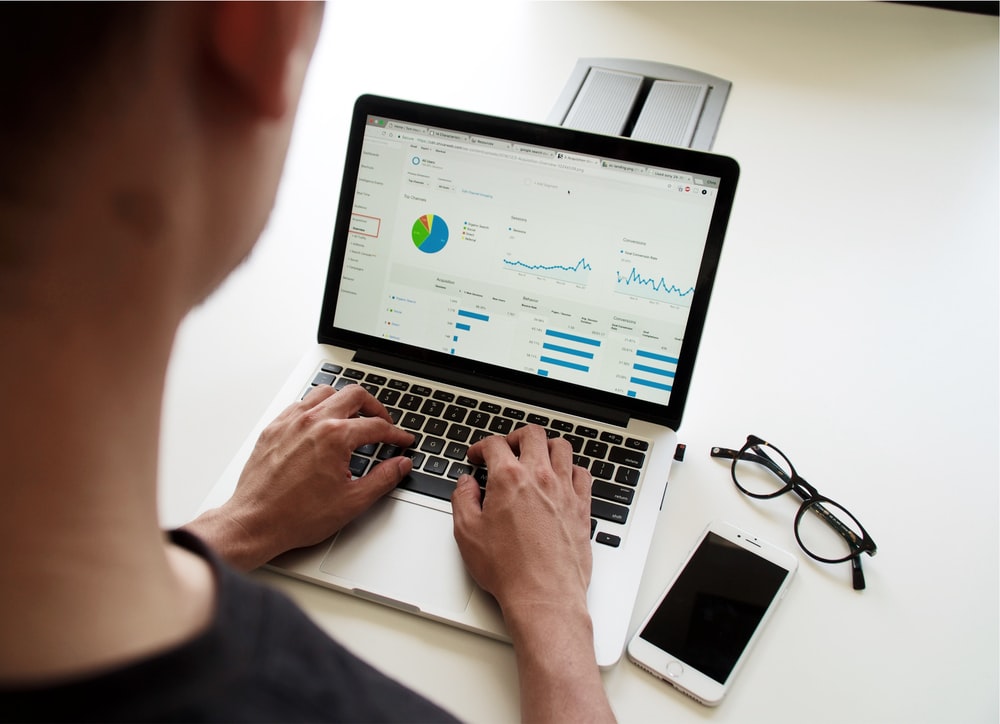 Vacant & Other PC Adj. (6300)
Vacant & Other PC Adj. (6300)
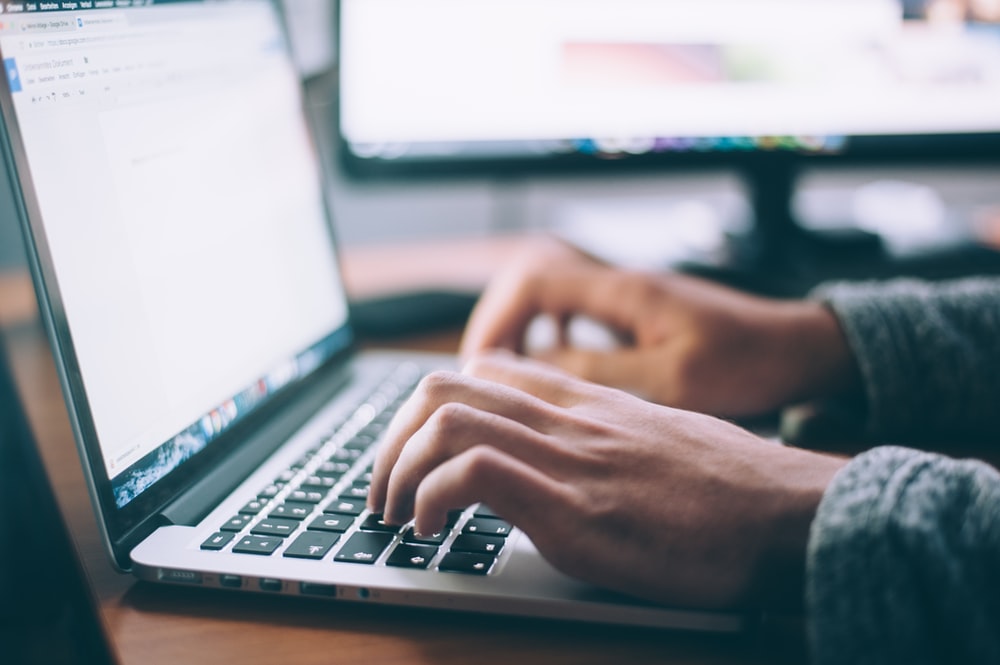 DHR Calculations
CEC Calculation
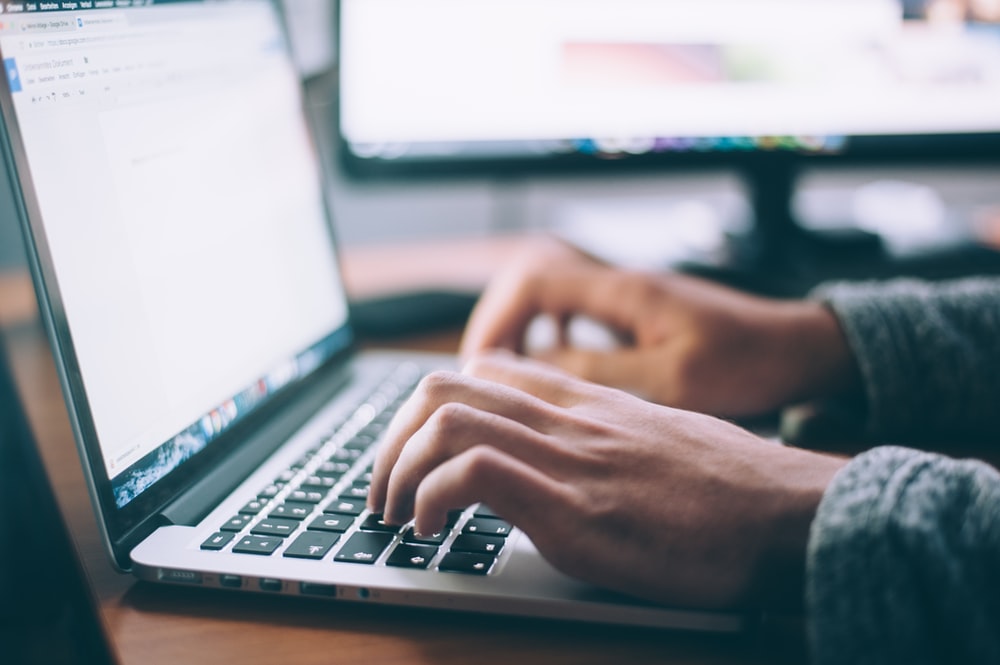 Group & Temporary 
(4300)
Group & Temporary (4300)
Group not automatically pulled into PCF – Agencies will need to add
Single position code
Enter Health Benefits in detail tab – lump sum amounts in detail tab
DU 10.62 Group & Temp CEC (Variance from B-6) 
Increase in health benefits & CEC is done in the Supplement Line Item (5100)
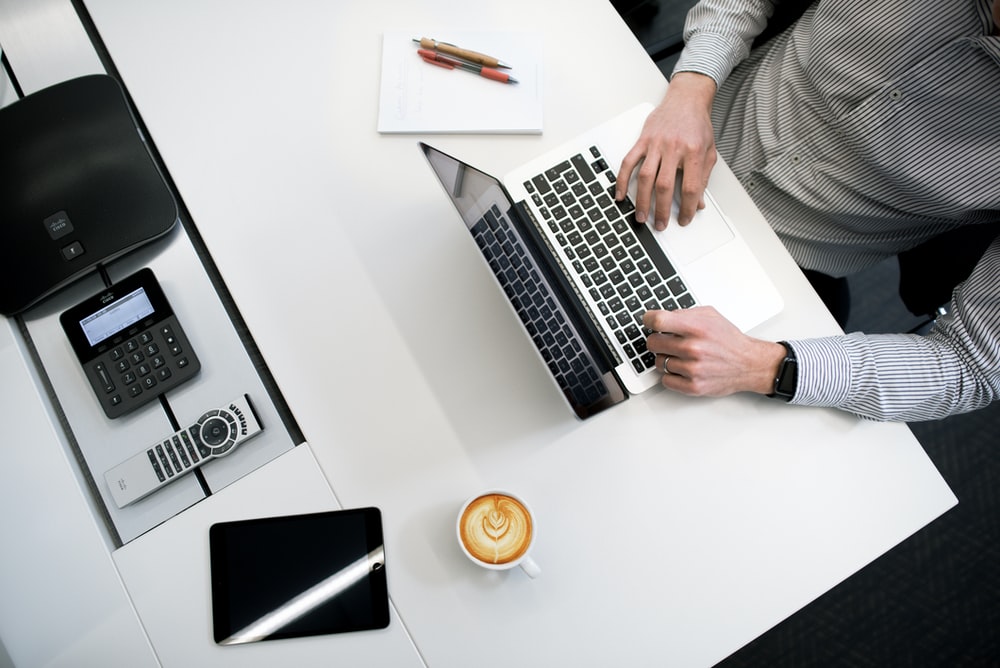 DU 6 Series Transfers (5400)
DU 6 Series Transfers (5400)
Remember no need to back out 6 Series Entries
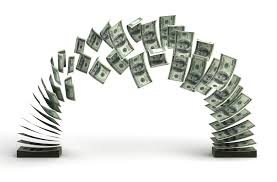 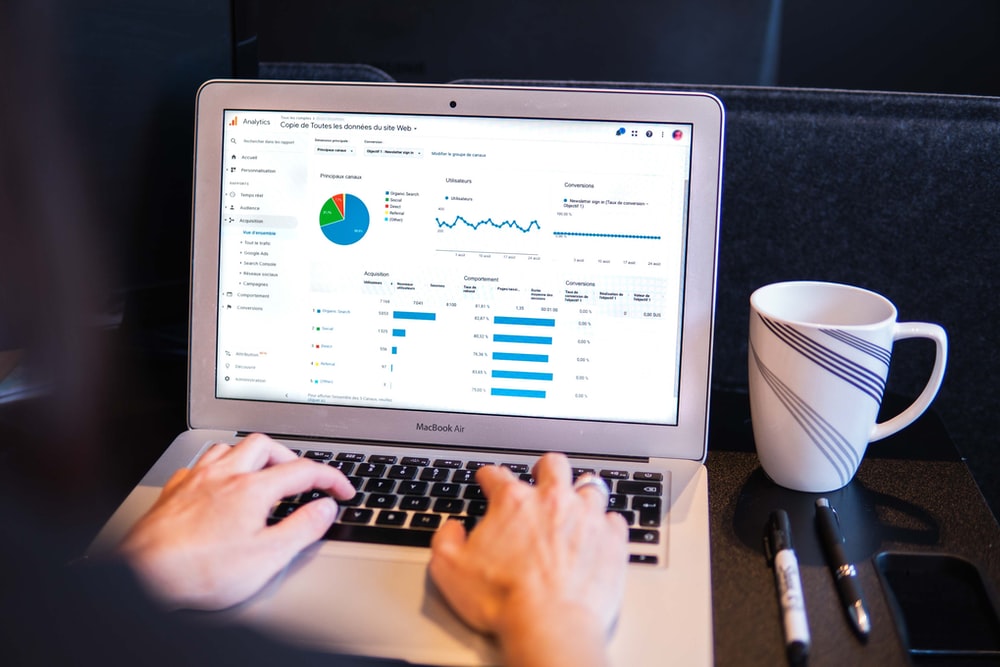 DU 8 Series Transfers (5600)
DU 8 Series Transfers (5600)
Rounding 
Transfer Report – Coming Soon
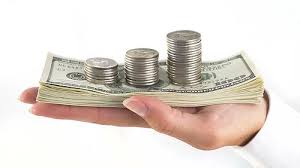 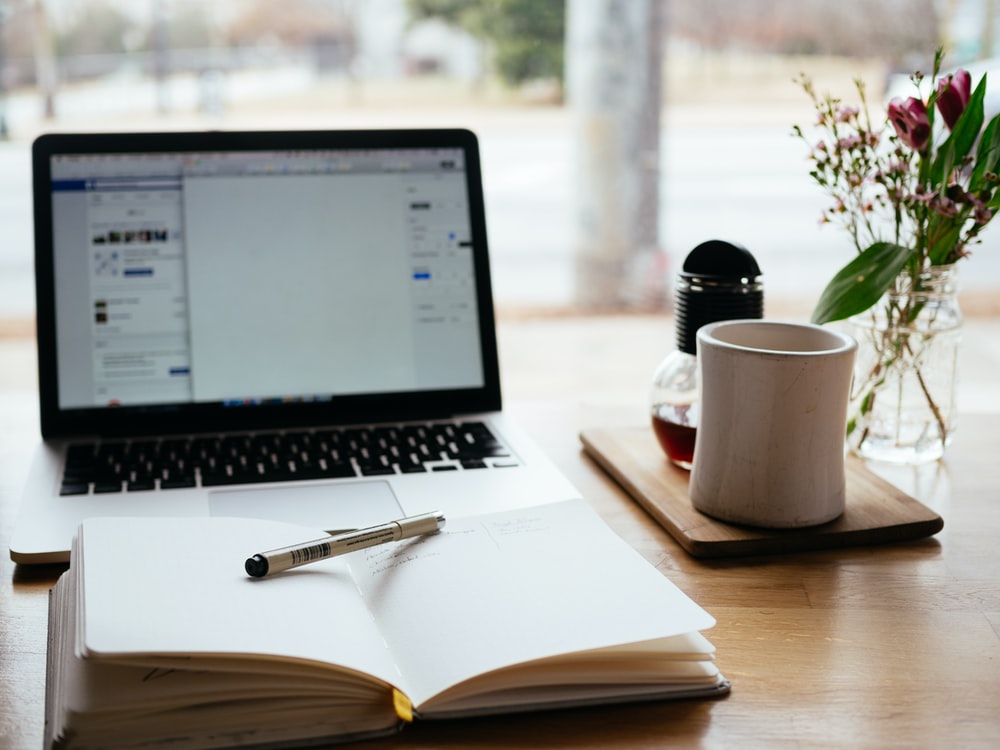 Compensation Adj. (5700)
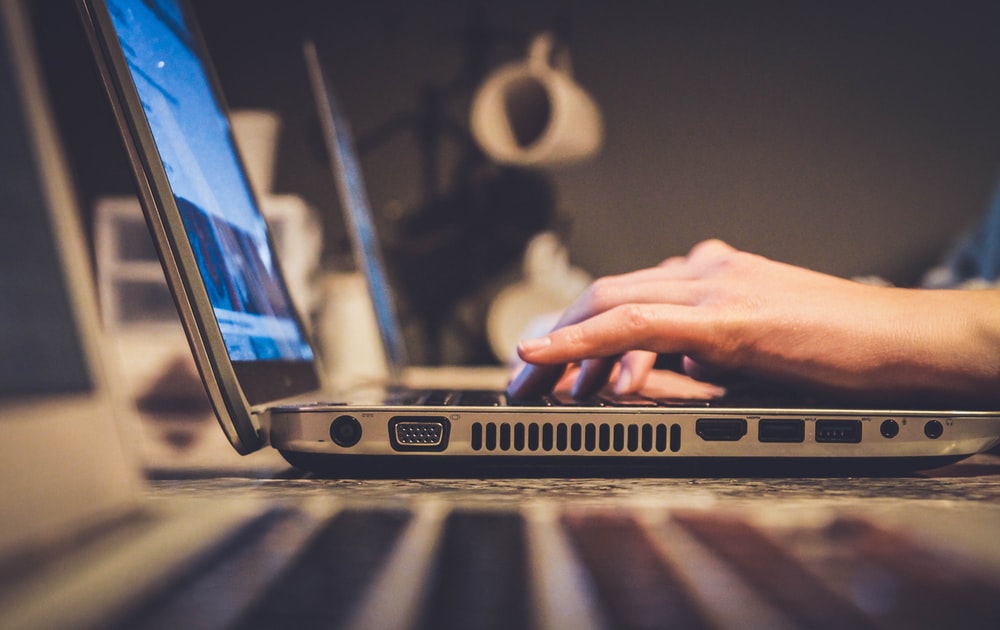 Salary & Benefit Changes (6200)
Salary & Benefit Changes (6200)
DHR Calculations – apply every employee regardless of class code
CEC Calculations
Salary & Benefit Change Detail in Luma Budget – Calculation details 
More position detail coming in Birst in the agency reports folder
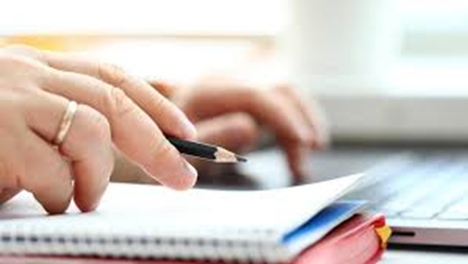 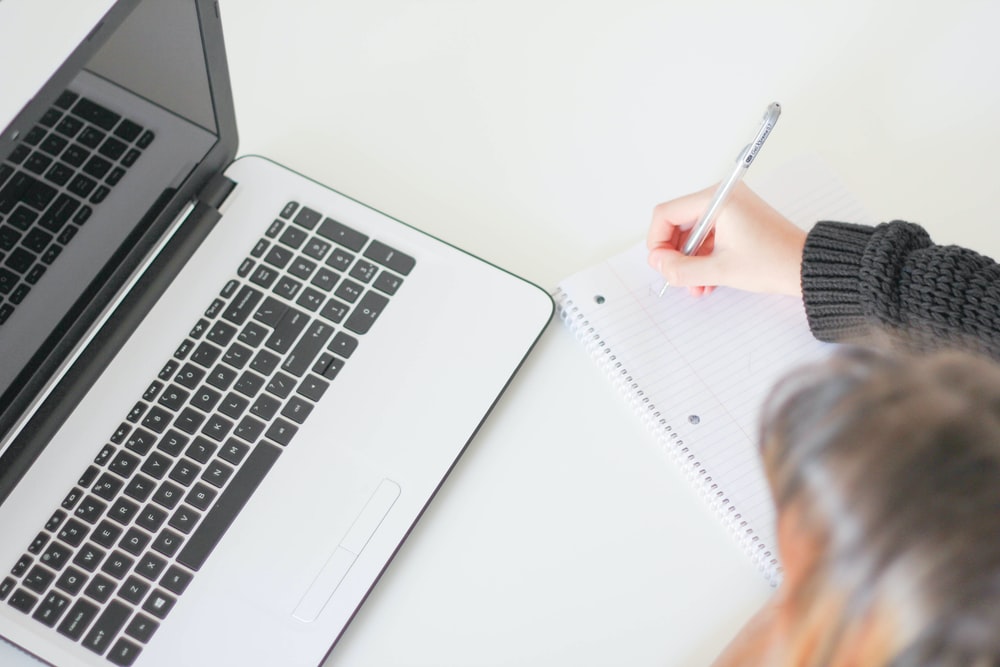 B-6 Report
B-6 Report
B-6 (Mandatory this year)
CEC Calculation Changing
Legacy values information

PCF (Birst)	
No Rounding in PCF only
Sample
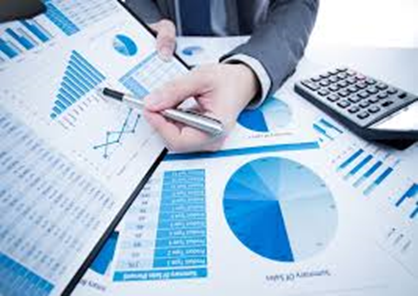 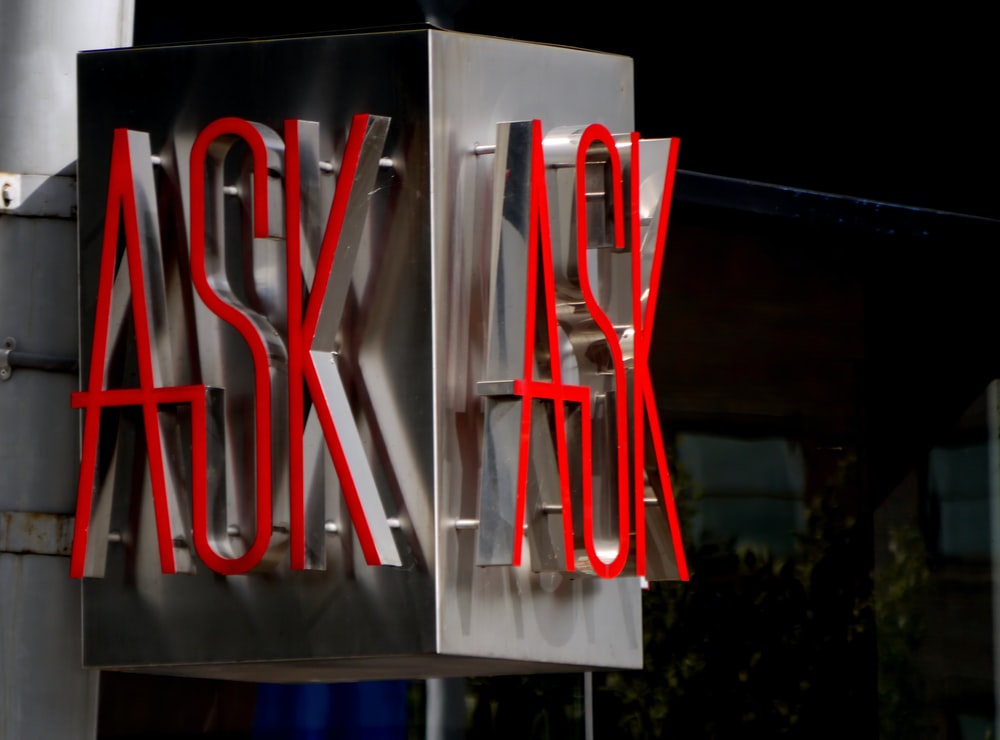 Question & Answer Session
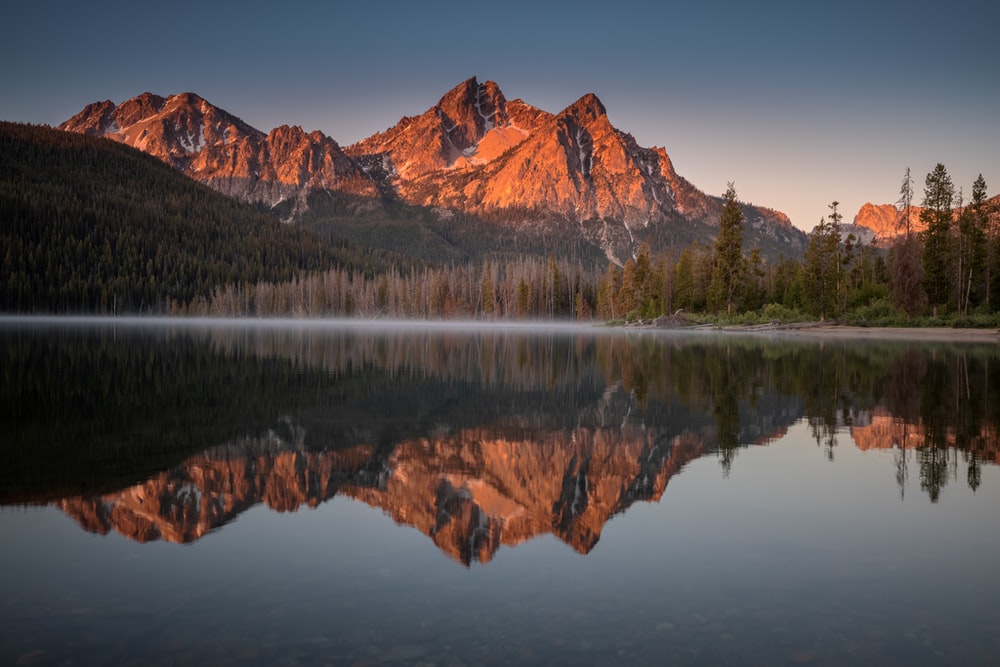 Thank you!